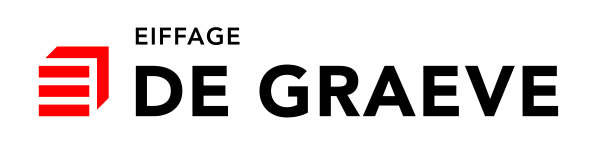 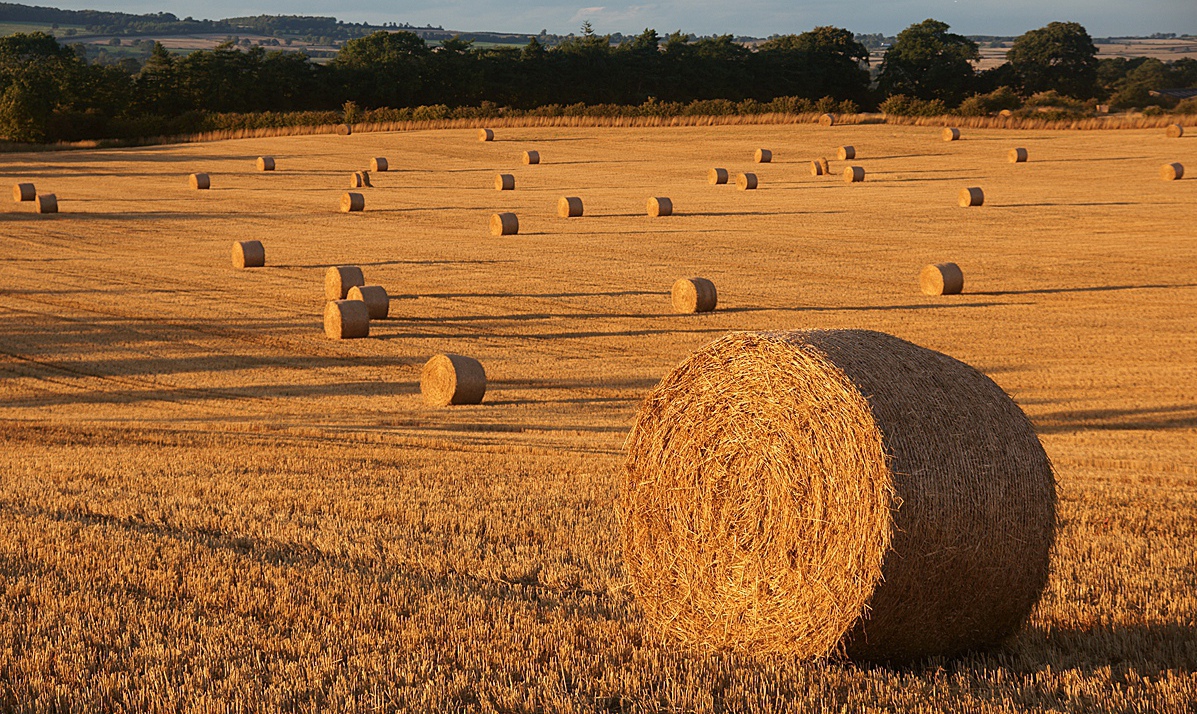 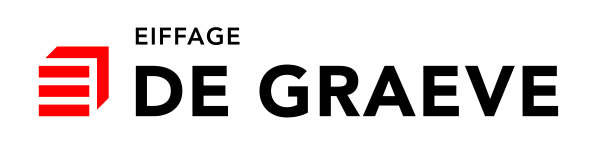 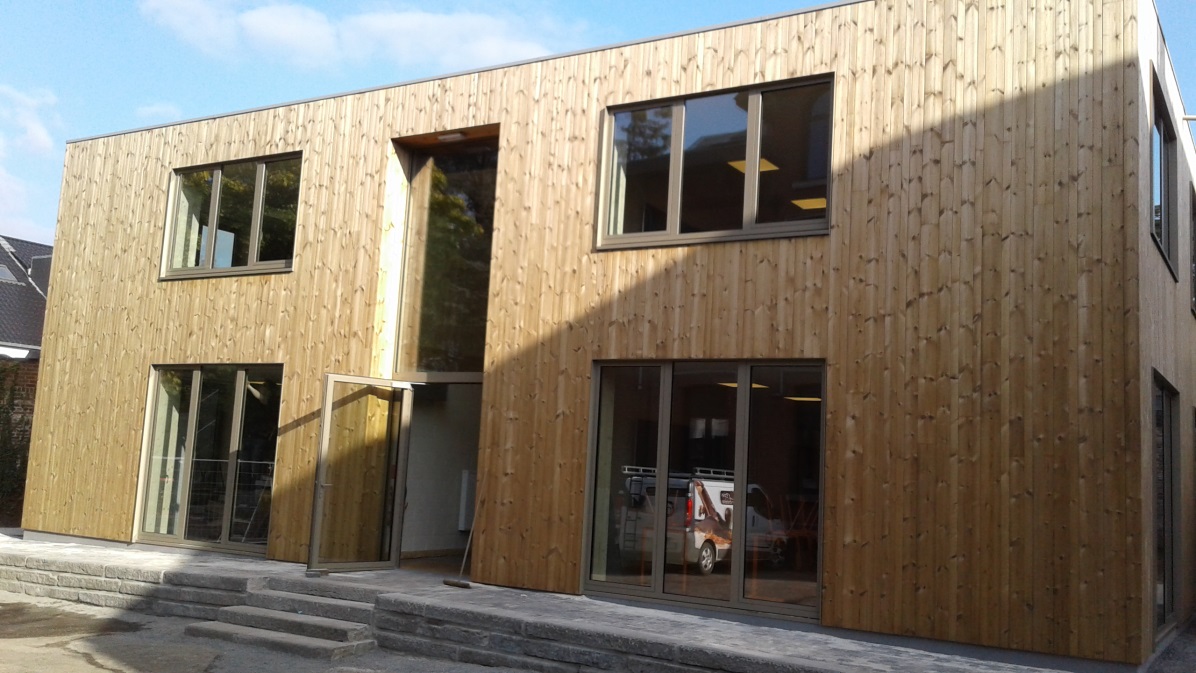 BINCHENotre Dame de bon Secours
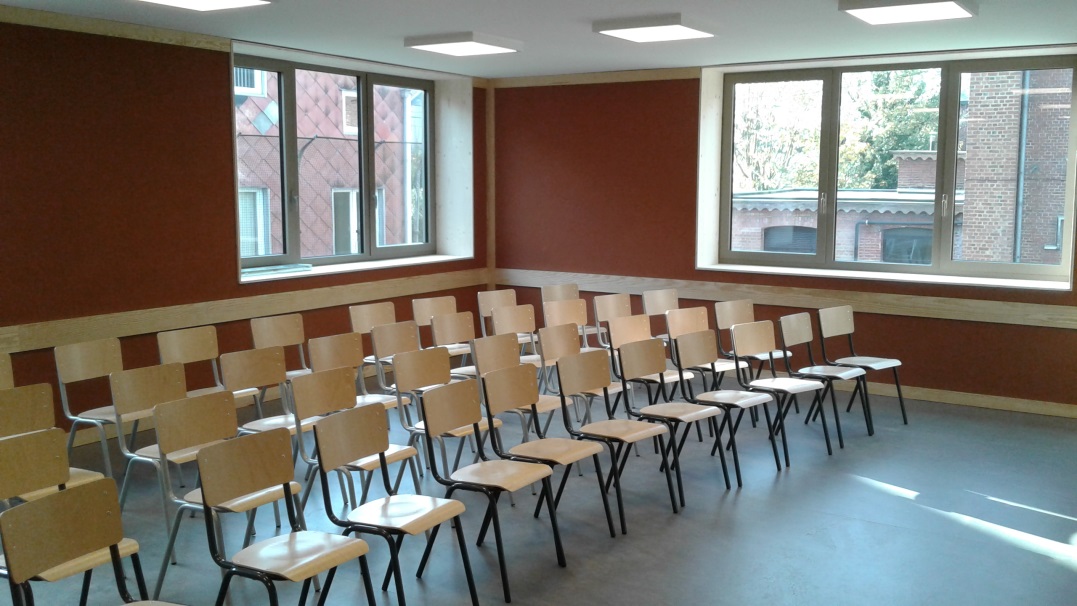 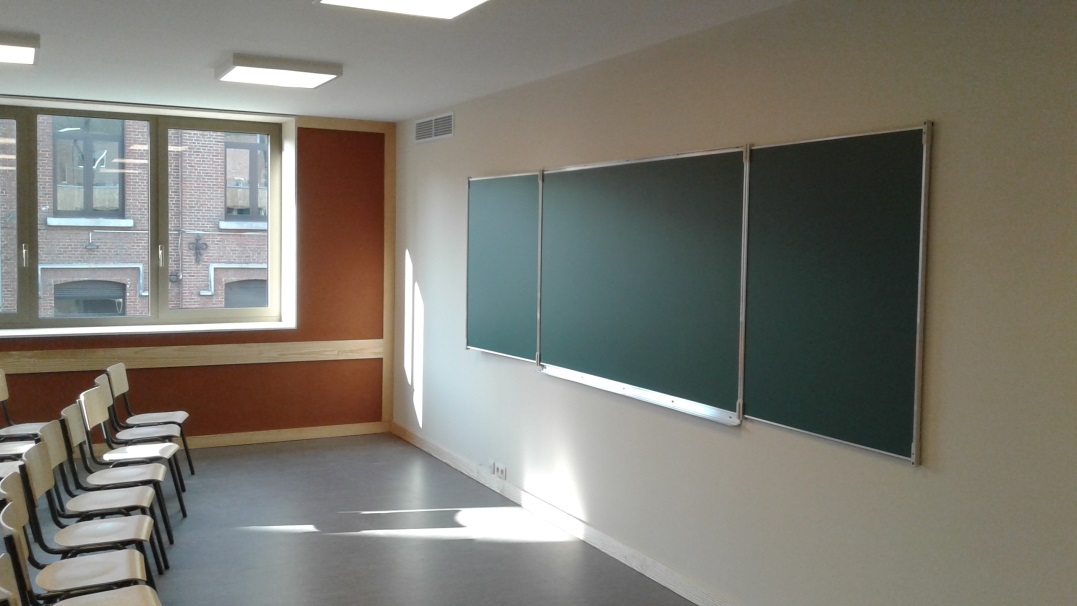 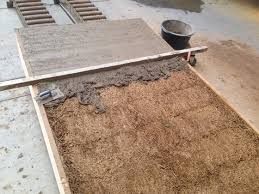 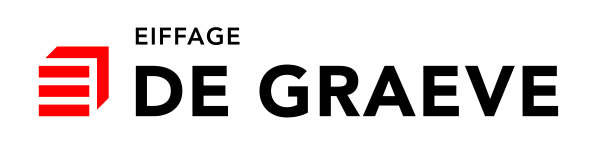 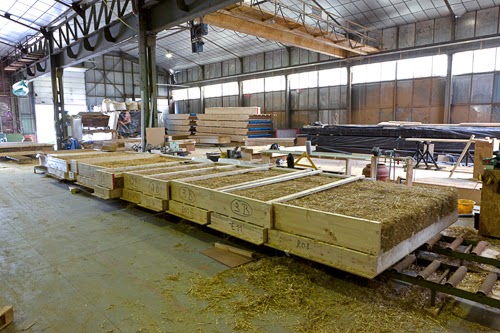 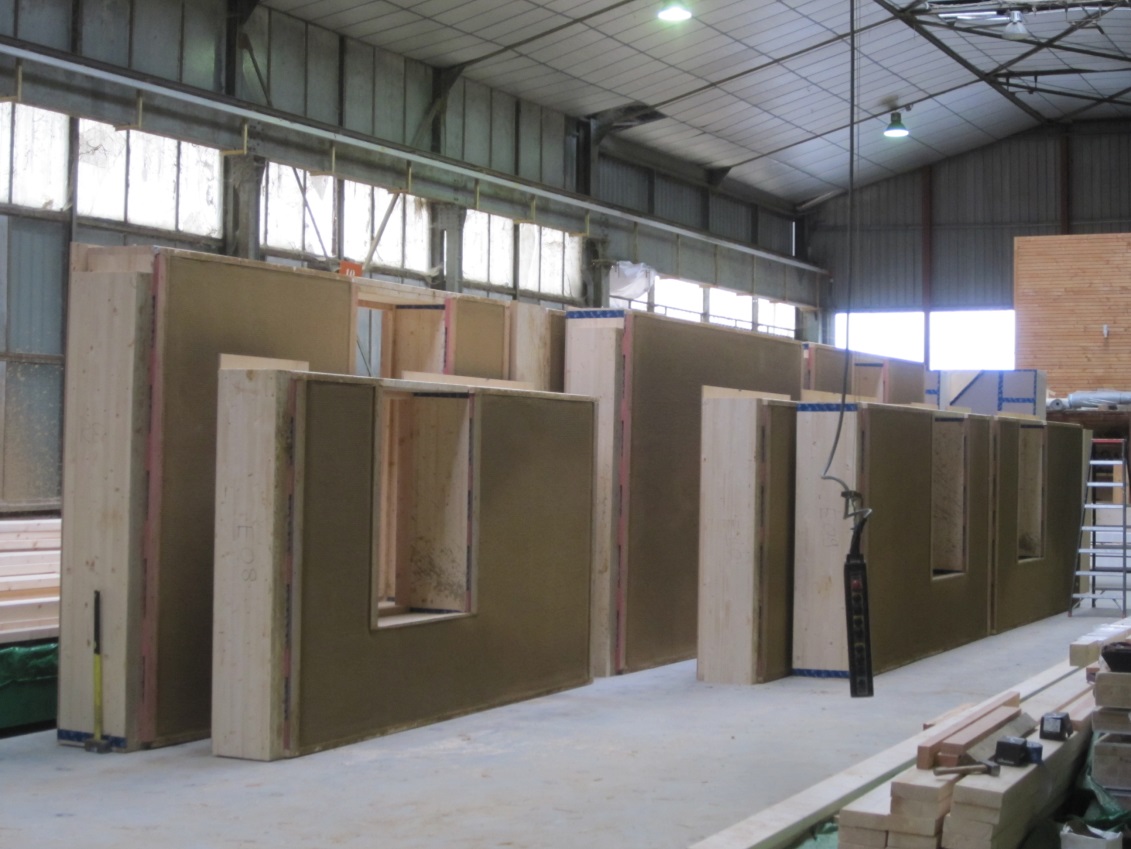 Hygro-régulant
Ép 2+46+4 cm
U = 0,12 W/m2°K (passif)
Pré-enduit ARGILE
Parepluie fibre de bois ext
Etanche à l’air
ATG Rf 1h
Fabriqué à Namur
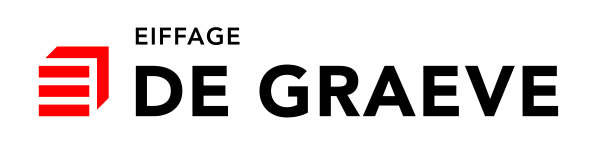 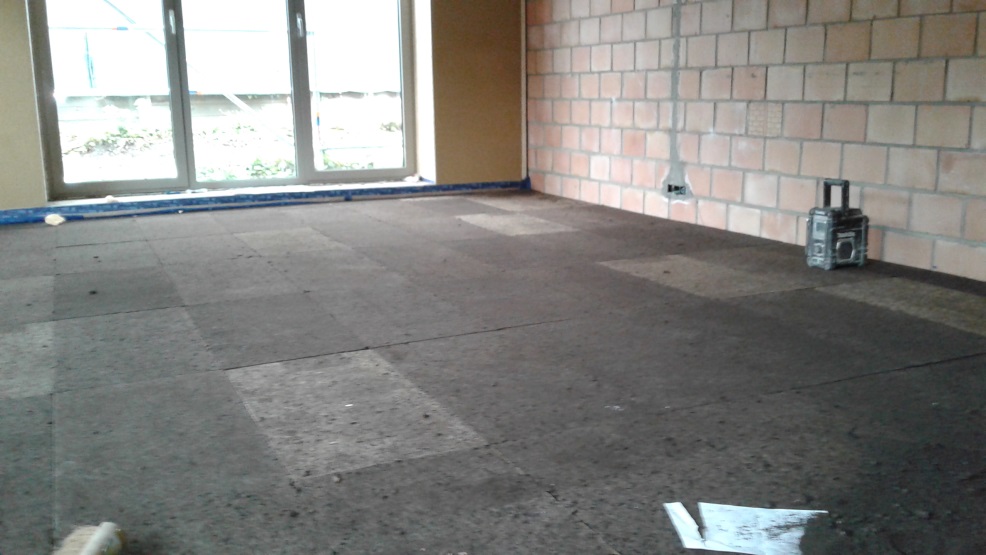 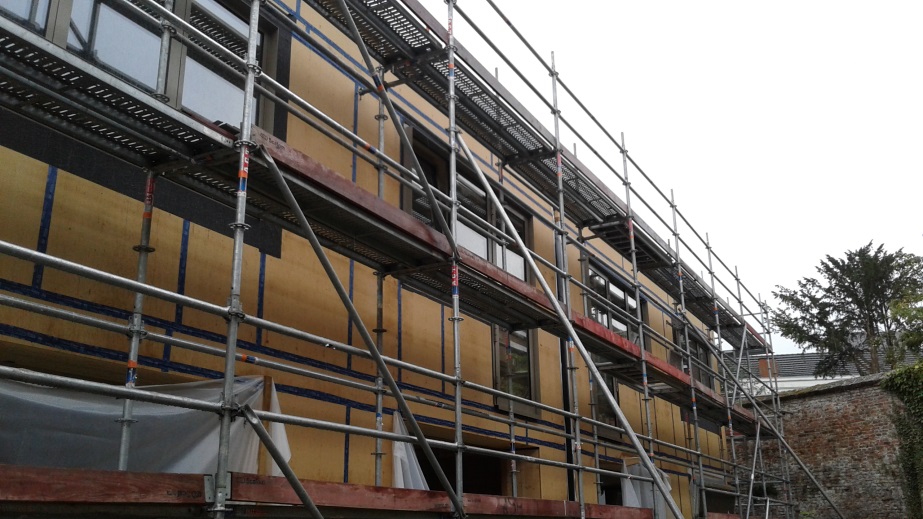 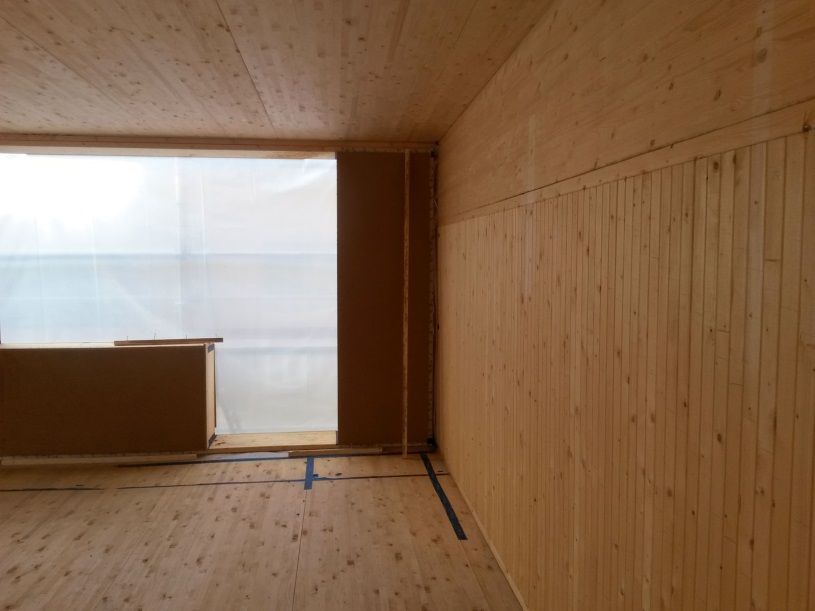 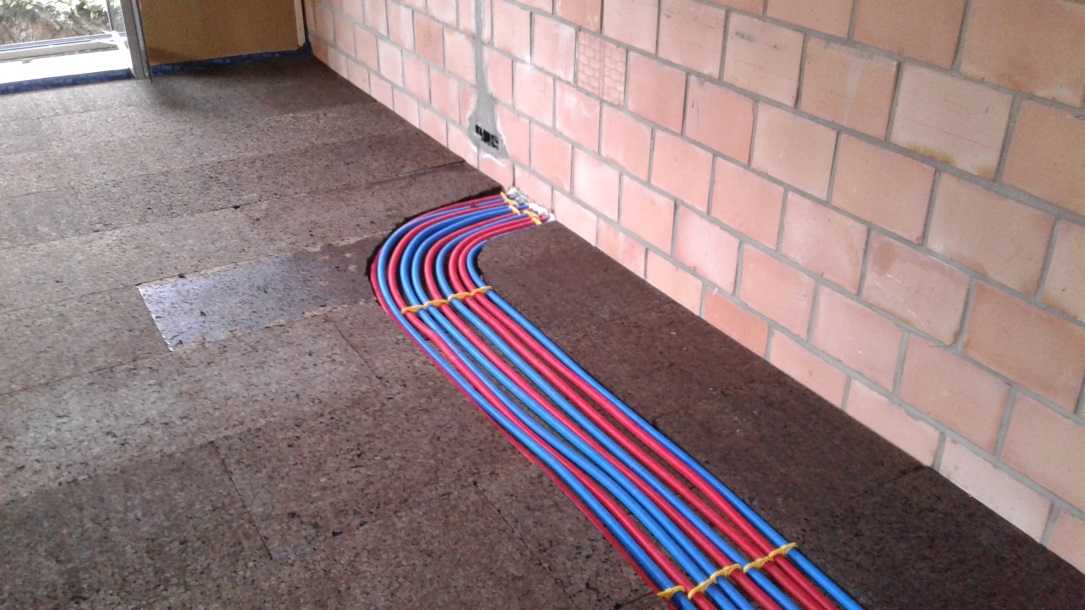